Lecture 5:Graphic and CommunicationDesign in HCI
Brad Myers*
* Some content from Profs. John Zimmerman and  Karen Kornblum Berntsen 

05-863 / 45-888: Introduction to Human Computer Interaction for Technology Executives

Fall, 2018, Mini 2
© 2018 - Brad Myers, John Zimmerman, Karen Berntsen
1
Homeworks
Still missing 7 homework 1’s
Final deadline is Wednesday
Or should withdraw from the course!
Can turn in homeworks 2 and 3 late, but not homeworks 4,5,6
© 2018 - Brad Myers, John Zimmerman, Karen Berntsen
2
Course Registration for Spring
Tell your friends:
This spring course will be similar to this course:



My spring course
05-440 / 05-640InteractionTechniques
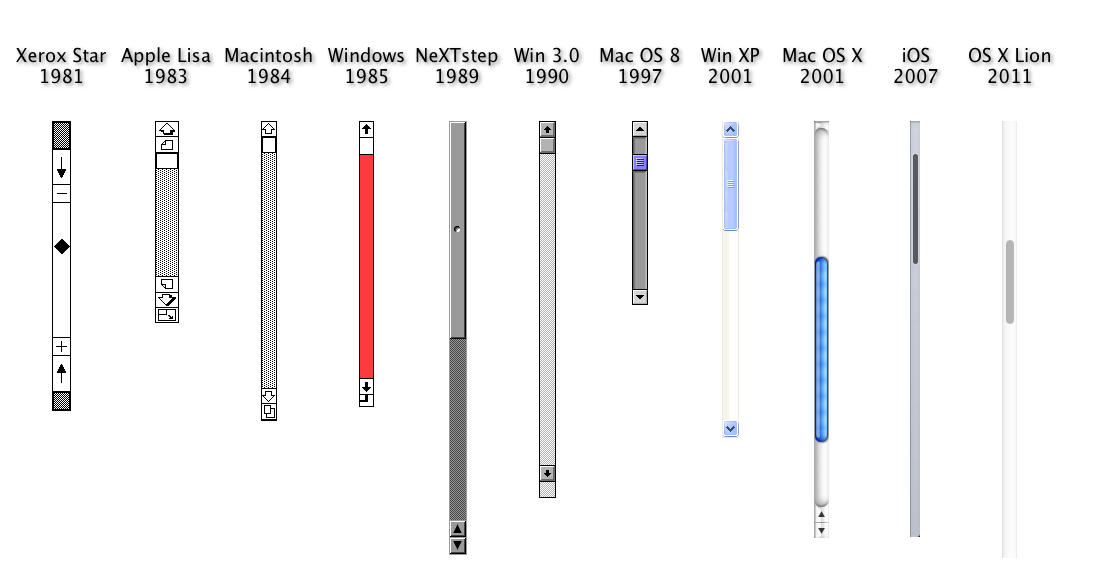 © 2018 - Brad Myers, John Zimmerman, Karen Berntsen
3
Design in HCI
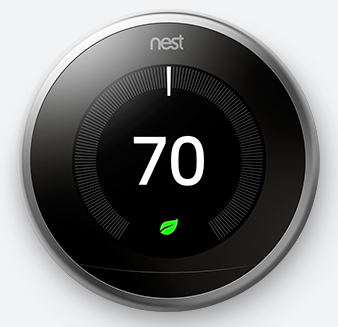 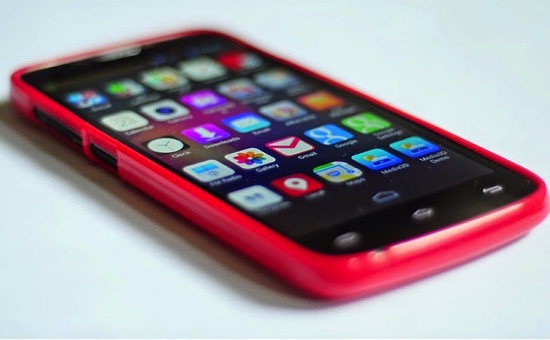 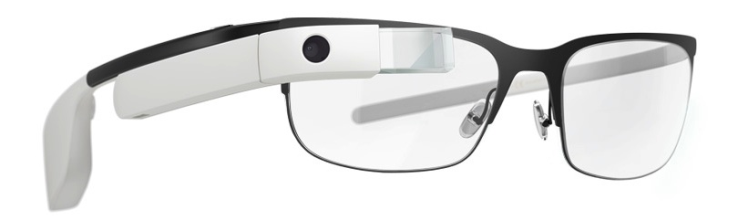 © 2018 - Brad Myers, John Zimmerman, Karen Berntsen
4
“Design”
Everyone “designs”
Engineering Design, Software Design
We have a “Design” department in CFA
Here, focus on “graphic design” or “communication design”

Aesthetics
© 2018 - Brad Myers, John Zimmerman, Karen Berntsen
5
Design
Simon: design as focus on achieving a preferred state

Rittel: design inquiry as a means to address wicked problems (problems that cannot be broken down) through reframing
Schön: design inquiry as reframing through reflection in and on action
© 2018 - Brad Myers, John Zimmerman, Karen Berntsen
6
What is design?
“Design is not just what it looks like and feels like.  Design is how it works.”
		Steve Jobs
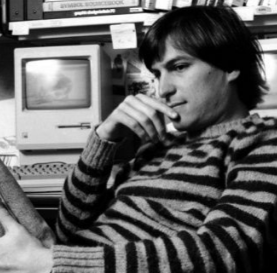 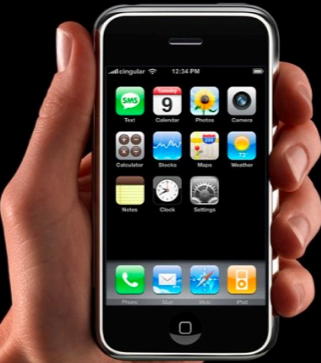 © 2018 - Brad Myers, John Zimmerman, Karen Berntsen
7
What is Bad Design
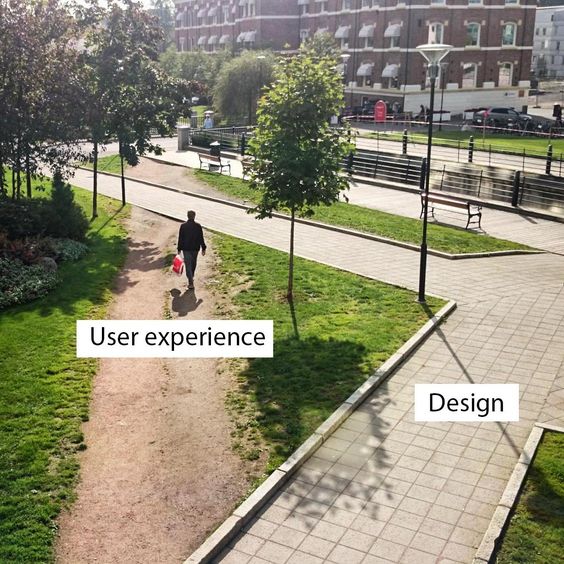 © 2018 - Brad Myers, John Zimmerman, Karen Berntsen
8
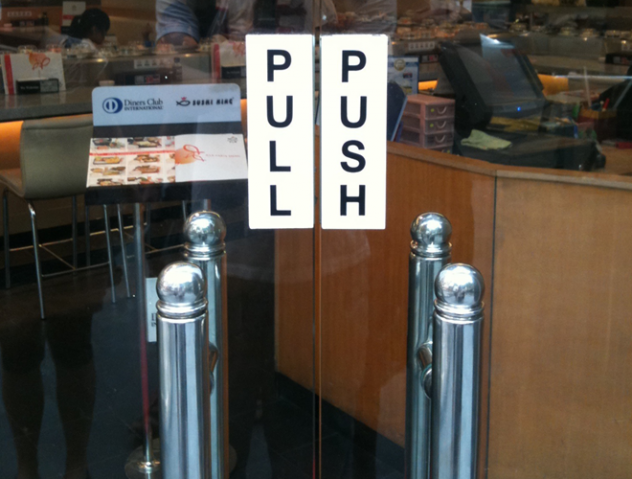 © 2018 - Brad Myers, John Zimmerman, Karen Berntsen
9
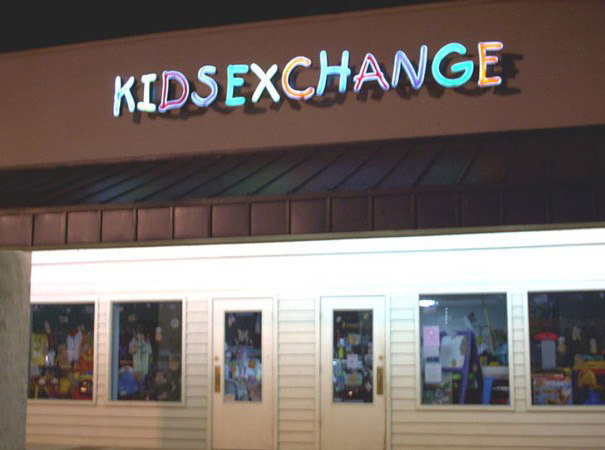 © 2018 - Brad Myers, John Zimmerman, Karen Berntsen
10
What is Communication Design?
Act of creating a communicative artifact: print piece, web site, way finding system, data visualization, illustration, etc.
Requires an awareness of the social and cultural systems within the context of use
Intention of information transfer … both of text and subtext
Not just content, also feeling
Intention of specific user action or other outcome
© 2018 - Brad Myers, John Zimmerman, Karen Berntsen
11
designers struggle to:
combine words, pictures, and other graphic elements to form a unified whole — communicative gestalt
© 2018 - Brad Myers, John Zimmerman, Karen Berntsen
12
Three Linked Representations
system architecture
information architecture
user interface presentation
© 2018 - Brad Myers, John Zimmerman, Karen Berntsen
13
System Architecture
The way the application is implemented
May have unintended implications for UI
Database design, data structures, architecture
http://www.cs.cmu.edu/~bej/usa/
© 2018 - Brad Myers, John Zimmerman, Karen Berntsen
14
Information Architecture
“Structural design of shared information environments” – Wikipedia
How each piece of information is presented
List, Tree, Diagram, paragraph of text…
Sitemap of a website or app
How pieces of information and action are distributed throughout the app
Navigation around the information
Independent of the implementation or look
© 2018 - Brad Myers, John Zimmerman, Karen Berntsen
15
Information Architecture
Richard Saul Wurman’s five ways of organizing information:
LOCATION
ALPHABETICALLY
TIME
CATEGORY
HIERARCHY
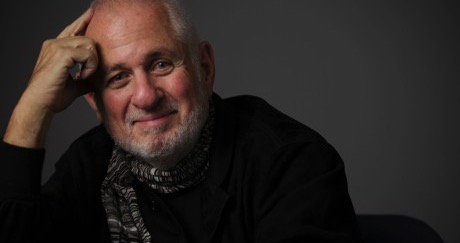 © 2018 - Brad Myers, John Zimmerman, Karen Berntsen
16
UI Presentation
© 2018 - Brad Myers, John Zimmerman, Karen Berntsen
17
© 2018 - Brad Myers, John Zimmerman, Karen Berntsen
18
© 2018 - Brad Myers, John Zimmerman, Karen Berntsen
19
© 2018 - Brad Myers, John Zimmerman, Karen Berntsen
20
© 2018 - Brad Myers, John Zimmerman, Karen Berntsen
21
Topics in Communication Design
Typography
Color
Design Systems
© 2018 - Brad Myers, John Zimmerman, Karen Berntsen
22
Typography
civilization relies on alphabet and numerals … in English, we mix Roman letters and Arabic numbers
typography taught as the visual art of communication
designer investigates by working with elements and spatial relationships
goal is to provide a voice (intention and tone of write)
early systems:
ALL•CAPs•WITH•BULLETS•BETWEEN•WORDS•AND•NO•PUNCTUATION SOMETIMES•EVEN•RUNNING•LEFT•TO•RIGHT•AND•THEN•BACK•TO LEFT
23
© 2018 - Brad Myers, John Zimmerman, Karen Berntsen
Anatomy of a Typeface
a typeface is a set of type families of a unifying and distinctive design (for instance, Times Roman)
a font is one instance of that family (Times Roman light italic)
standard measuring unit is the point, measured from top of ascender to bottom of descender
© 2018 - Brad Myers, John Zimmerman, Karen Berntsen
24
More on Type
two kinds of type, serif and sans serif
© 2018 - Brad Myers, John Zimmerman, Karen Berntsen
25
More on Type
the relationships between type and space around it makes paragraphs look diﬀerent:
size of x-height
type size
leading
line length
© 2018 - Brad Myers, John Zimmerman, Karen Berntsen
26
type x-height
Tiramisu displays real-time arrival information when a commuter is actively sharing GPS (figure 2C). When this is not available, the system shows historic arrival information, assuming the system has previous trace data for this bus at this time. When neither real-time nor historic arrival information are available, the interface shows the scheduled arrival time. In addition, the interface shows bus fullness information, something currently not available as an estimate in the schedule provided by the transit service. (11 pt Bernhard Modern)
Tiramisu displays real-time arrival information when a commuter is actively sharing GPS (figure 2C). When this is not available, the system shows historic arrival information, assuming the system has previous trace data for this bus at this time. When neither real-time nor historic arrival information are available, the interface shows the scheduled arrival time. In addition, the interface shows bus fullness information, something currently not available as an estimate in the schedule provided by the transit service. (11 pt Garamond)
Tiramisu displays real-time arrival information when a commuter is actively sharing GPS (figure 2C). When this is not available, the system shows historic arrival information, assuming the system has previous trace data for this bus at this time. When neither real-time nor historic arrival information are available, the interface shows the scheduled arrival time. In addition, the interface shows bus fullness information, something currently not available as an estimate in the schedule provided by the transit service. (11 pt Taz)
Tiramisu displays real-time arrival information when a commuter is actively sharing GPS (figure 2C). When this is not available, the system shows historic arrival information, assuming the system has previous trace data for this bus at this time. When neither real-time nor historic arrival information are available, the interface shows the scheduled arrival time. In addition, the interface shows bus fullness information, something currently not available as an estimate in the schedule provided by the transit service. (11 pt Gill Sans)
© 2018 - Brad Myers, John Zimmerman, Karen Berntsen
27
leading and line length
Tiramisu displays real-time arrival information when a commuter is actively sharing GPS (figure 2C). When this is not available, the system shows historic arrival information, assuming the system has previous trace data for this bus at this time.
When neither real-time nor historic arrival information are available, the interface shows the scheduled arrival time. In addition, the interface shows bus fullness information, something currently not available as an estimate in the schedule provided by the transit service.
To share GPS traces, commuters decide on the bus they wish to take, they select that bus from the list of arrival times, transitioning the interface to the “Destination” screen (Figure 2D). Here they select from a list of upcoming stops. Making a selection transitions the interface to the “Record” screen (Figure 2E).
Once they board the bus, commuters
indicate fullness and press the “Start Recording” button to share the fullness rating and the GPS trace.
While tracing, Tiramisu displays the next stop (Figure 2F). At the end of the trip, commuters press a stop recording button (Figure 2F) as they exit.
Tiramisu displays real-time arrival information when a commuter is actively sharing GPS (figure 2C). When this is not available, the system shows historic arrival information, assuming the system has previous trace data for this bus at this time. When neither real-time nor historic arrival information are available, the interface shows the scheduled arrival time. In addition, the interface shows bus fullness information, something currently not available as an estimate in the schedule provided by the transit service.
To share GPS traces, commuters decide on the bus they wish to take, they select that bus from the list of arrival times, transitioning the interface to the “Destination” screen (Figure 2D). Here they select from a list of upcoming stops. Making a selection transitions the interface to the “Record” screen (Figure 2E). Once they board the bus, commuters indicate fullness and press the “Start Recording” button to share the fullness rating and the GPS trace. While tracing, Tiramisu displays the next stop (Figure 2F). At the end of the trip, commuters press a stop recording button (Figure 2F) as they exit.
Tiramisu displays real-time arrival information when a commuter is actively sharing GPS (figure 2C). When this is not available, the system shows historic arrival information, assuming the system has previous trace data for this bus at this time. When neither real-time nor historic arrival information are available, the interface shows the scheduled arrival time. In addition, the interface shows bus fullness information, something currently not available as an estimate in the schedule provided by the transit service.
To share GPS traces, commuters decide on the bus they wish to take, they select that bus from the list of arrival times, transitioning the interface to the “Destination” screen (Figure 2D). Here they select from a list of upcoming stops. Making a selection transitions the interface to the “Record” screen (Figure 2E). Once they board the bus, commuters indicate fullness and press the “Start Recording” button to share the fullness rating and the GPS trace. While tracing, Tiramisu displays the next stop (Figure 2F). At the end of the trip, commuters press a stop recording button (Figure 2F) as they exit.
© 2018 - Brad Myers, John Zimmerman, Karen Berntsen
28
alignments: flush left,flush right, centered, and justified
Tiramisu displays real-time arrival information when a commuter is actively sharing GPS (figure 2C). When this is not available, the system shows historic arrival information, assuming the system has previous trace data for this bus at this time. When neither real-time nor historic arrival information are available, the interface shows the scheduled arrival time. In addition, the interface shows bus fullness information, something currently not available as an estimate in the schedule provided by the transit service.
To share GPS traces, commuters decide on the bus they wish to take, they select that bus from the list of arrival times, transitioning the interface to the “Destination” screen (Figure 2D). Here they select from a list of upcoming stops. Making a selection transitions the interface to the “Record” screen (Figure 2E). Once they board the bus, commuters indicate fullness and press the “Start Recording” button to share the fullness rating and the GPS trace. While tracing, Tiramisu
Tiramisu    displays    real-time    arrival information   when   a   commuter   is actively   sharing   GPS   (figure   2C). When this is not available, the system shows   historic   arrival   information, assuming the system has previous trace data  for  this  bus  at  this  time.  When neither  real-time  nor  historic  arrival information are available, the interface shows  the  scheduled  arrival  time.  In addition,   the   interface   shows   bus fullness       information,       something currently  not  available  as  an  estimate in the schedule provided by the transit service.
To    share    GPS    traces,    commuters decide  on  the  bus  they  wish  to  take, they  select  that  bus  from  the  list  of arrival      times,      transitioning      the interface  to  the  “Destination”  screen (Figure  2D).  Here  they  select  from  a list   of   upcoming   stops.   Making   a selection  transitions  the  interface  to the “Record” screen (Figure 2E). Once they    board    the    bus,    commuters indicate  fullness  and  press  the  “Start Recording” button to share the fullness rating   and   the   GPS   trace.   While tracing, Tiramisu
Tiramisu displays real-time arrival information when a commuter is actively sharing GPS (figure 2C). When this is not available, the system shows historic arrival information, assuming the system has previous trace data for this bus at this time.
When neither real-time nor historic arrival information are available, the interface shows the scheduled arrival time. In addition, the interface shows bus fullness information, something currently not available as an estimate in the schedule provided by the transit service.
To share GPS traces, commuters decide on the bus they wish to take, they select that bus from the list of arrival times, transitioning the interface to the “Destination” screen (Figure 2D). Here they select from a list of upcoming stops. Making a selection transitions the interface to the “Record” screen (Figure 2E).
Once they board the bus, commuters
indicate fullness and press the “Start Recording” button to share the fullness rating and the GPS trace.
While tracing, Tiramisu
Tiramisu displays real-time arrival information when a commuter is actively sharing GPS (figure 2C). When this is not available, the system shows historic arrival information, assuming the system has previous trace data for this bus at this time. When neither real-time nor historic arrival information are available, the interface shows the scheduled arrival time. In addition, the interface shows bus fullness information, something currently not available as an estimate in the schedule provided by the transit
service.
To share GPS traces, commuters decide on the bus they wish to take, they select that bus from the list of arrival times, transitioning the interface to the “Destination” screen (Figure 2D). Here they select from a list of upcoming stops. Making a selection transitions the interface to the “Record” screen (Figure 2E). Once they board the bus, commuters indicate fullness and press the “Start Recording” button to share the fullness rating and the GPS trace. While tracing, Tiramisu
© 2018 - Brad Myers, John Zimmerman, Karen Berntsen
29
type “etiquette”
larger x-heights are often easier to read at small sizes, but look dense when leading is tight
tight leading makes long bodies of text hard to read, especially if the line length is long
long lines of type (>70 characters) are hard to read
very short lines break up text into non-syntactic groups of 2-3 words
justified text often creates river 
just don’t center!!!!
© 2018 - Brad Myers, John Zimmerman, Karen Berntsen
30
choosing type for your design
take an inventory of text elements you need (ex: head, subhead, footnotes).
choose a type family or two to work with — no font salads
make sure faces look good together and support intended voice
find suitable sizes for each of the elements create guidelines and maintain them
test line length and leading if applicable
look at short and long pieces of text
© 2018 - Brad Myers, John Zimmerman, Karen Berntsen
31
working with type
use of ALL CAPS or all italic slows reading
readers pay attention to contrast among typographic elements
changes in weight (bold, etc.) may be noticed more than changes in typeface
reversed type (white letters on a black or colored background) is a strong visual element and should be used sparingly
white space helps to create visual tension and clusters of related elements
© 2018 - Brad Myers, John Zimmerman, Karen Berntsen
32
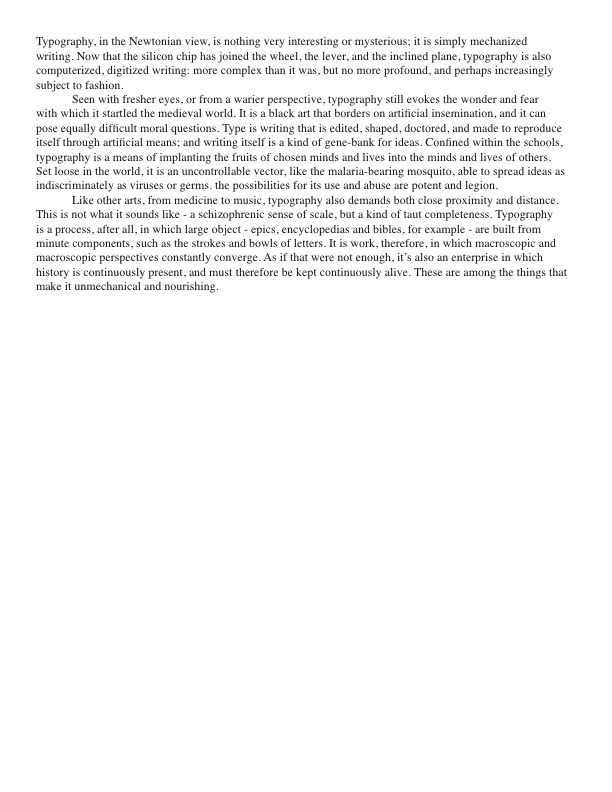 © 2018 - Brad Myers, John Zimmerman, Karen Berntsen
33
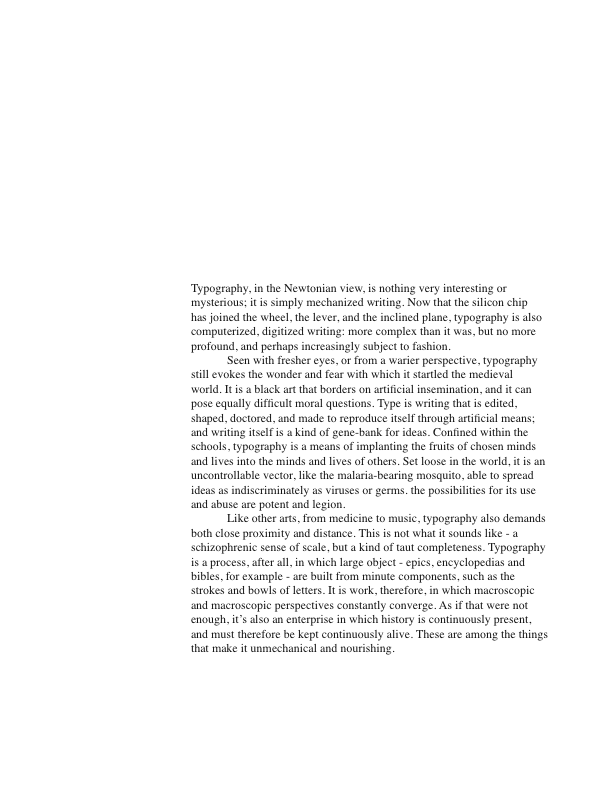 © 2018 - Brad Myers, John Zimmerman, Karen Berntsen
34
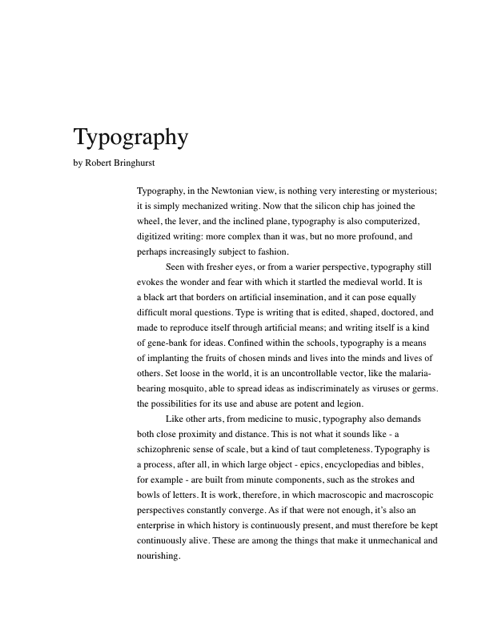 © 2018 - Brad Myers, John Zimmerman, Karen Berntsen
35
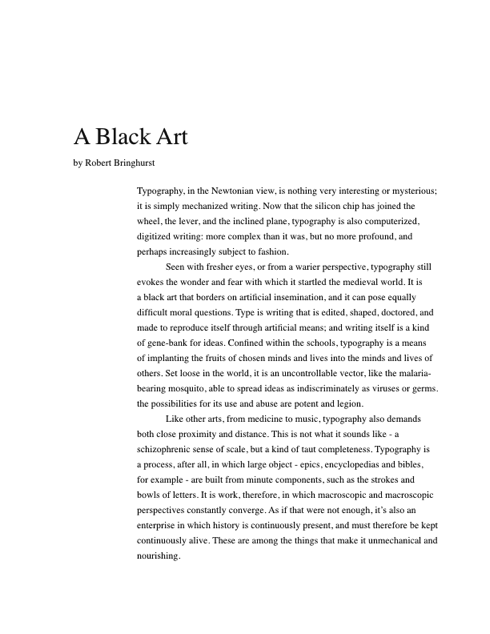 © 2018 - Brad Myers, John Zimmerman, Karen Berntsen
36
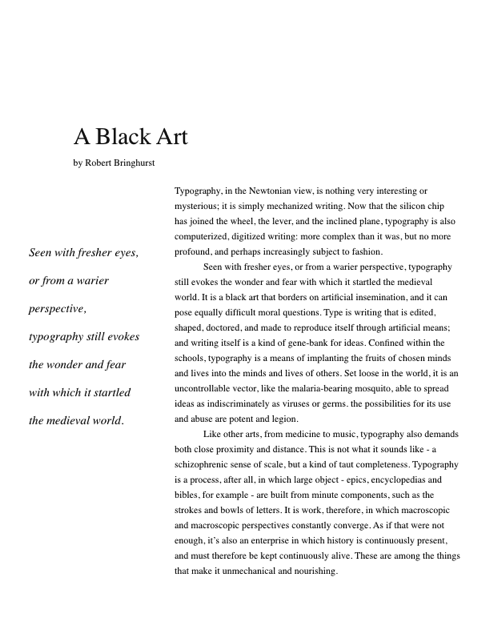 © 2018 - Brad Myers, John Zimmerman, Karen Berntsen
37
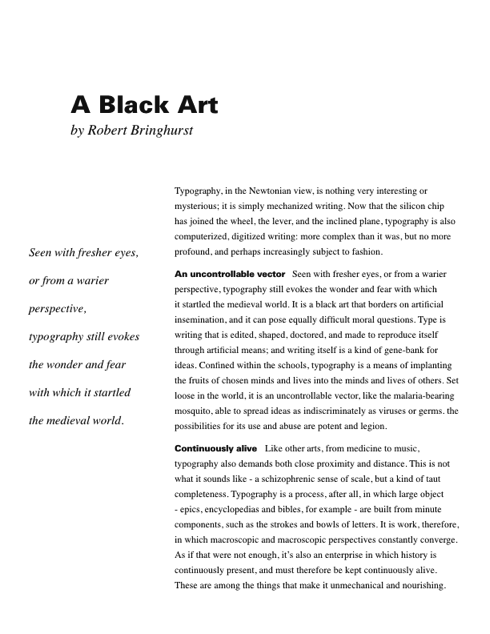 © 2018 - Brad Myers, John Zimmerman, Karen Berntsen
38
Color
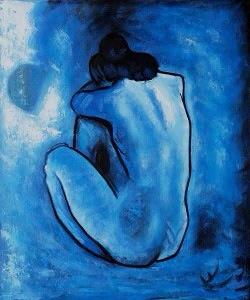 Color carries emotionand meaning
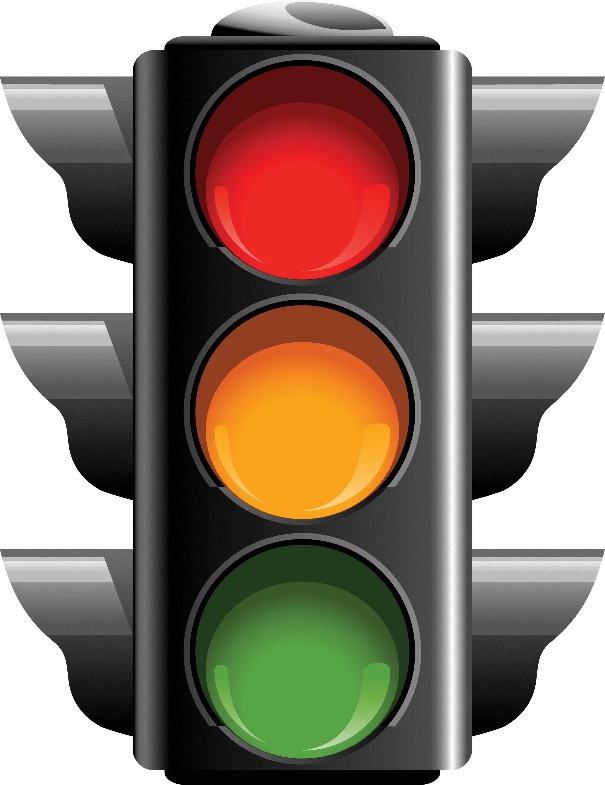 © 2018 - Brad Myers, John Zimmerman, Karen Berntsen
39
Color is Communication
© 2018 - Brad Myers, John Zimmerman, Karen Berntsen
40
Color Matters
© 2018 - Brad Myers, John Zimmerman, Karen Berntsen
41
Color Matters
© 2018 - Brad Myers, John Zimmerman, Karen Berntsen
42
Color Basics
colors we seen in nature are reflections of the visible light around us.
calls attention to or relate elements 
creates an emotional response 
carries semantic meaning
© 2018 - Brad Myers, John Zimmerman, Karen Berntsen
43
Color is Difficult
cultural diﬀerences – Kodak yellow, Coke red
highly subjective
relative – aﬀected by light, context, environment, screen settings
simultaneous contrast – color is aﬀected by what color is next to it
© 2018 - Brad Myers, John Zimmerman, Karen Berntsen
44
Color Models
Print and screens use diﬀerent color models.
The additive model used by screen displays mixes colors with light (white).
The subtractive model used by print media and pigment mixes colors with ink (black).
© 2018 - Brad Myers, John Zimmerman, Karen Berntsen
45
digital (screen) color
print uses CMYK or Pantone representations of color, and occasionally RGB
CMYK can give rich browns you cannot get in RGB
digital color is usually represented as RGB values
RGB can give intense blues that are hard in CMYK
hard to match between print and screen
print allows matte and gloss
black gloss print on matte black paper (can’t do this on the screen)
© 2018 - Brad Myers, John Zimmerman, Karen Berntsen
46
Color Contrasts
© 2018 - Brad Myers, John Zimmerman, Karen Berntsen
47
Closed caption
Adds its own background
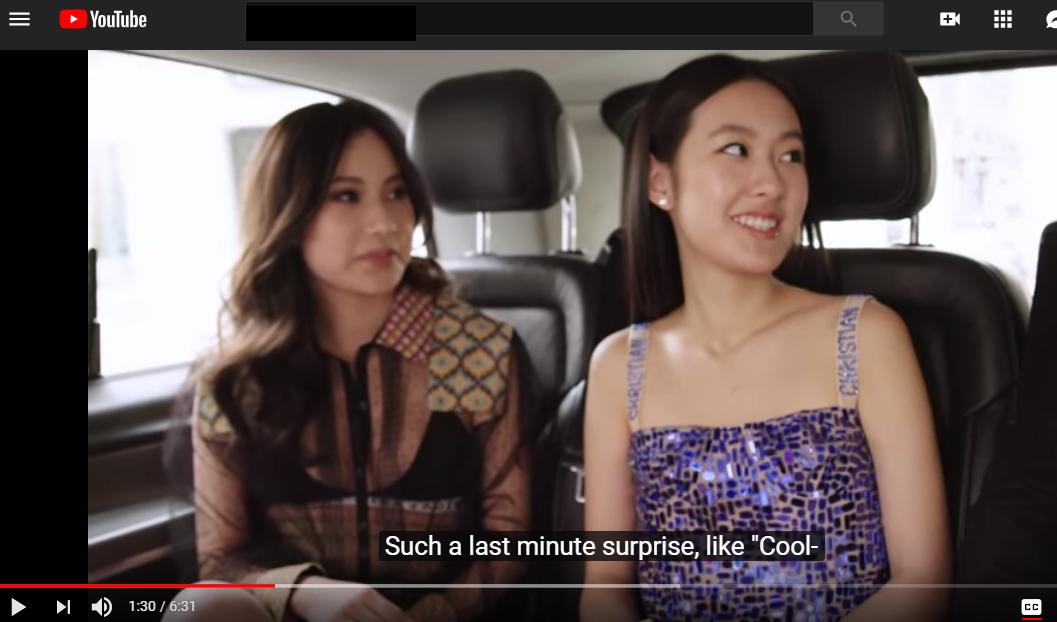 © 2018 - Brad Myers, John Zimmerman, Karen Berntsen
48
choosing color for your design
What do you want to evoke?
Color systems available at various websites
Ensure readability with sufficient contrast
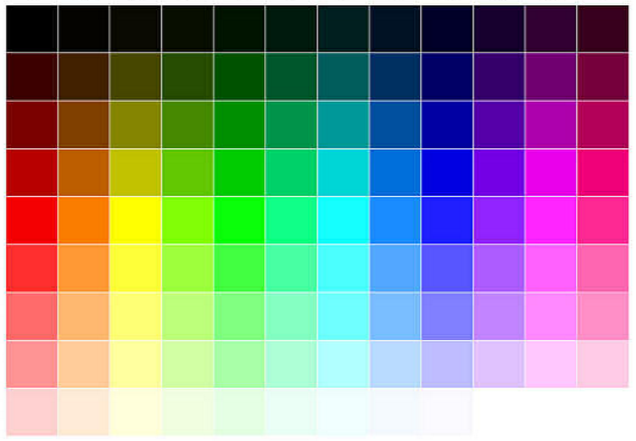 © 2018 - Brad Myers, John Zimmerman, Karen Berntsen
49
Design Systems
Layout and organization of display
create ordered and systematic designs using grids and visual hierarchy
functional and aesthetic benefits include:
approachable – use immediately
recognizable – easy to assimilate and remember
immediate – have a greater impact on the viewer
usable – prominent, easy to engage with
© 2018 - Brad Myers, John Zimmerman, Karen Berntsen
50
Design Systems
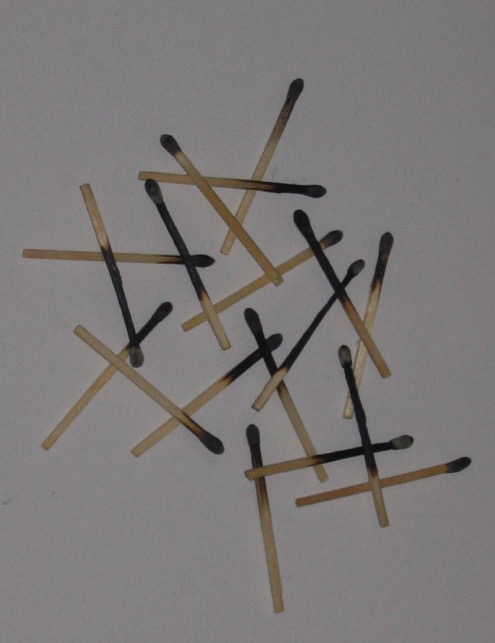 © 2018 - Brad Myers, John Zimmerman, Karen Berntsen
51
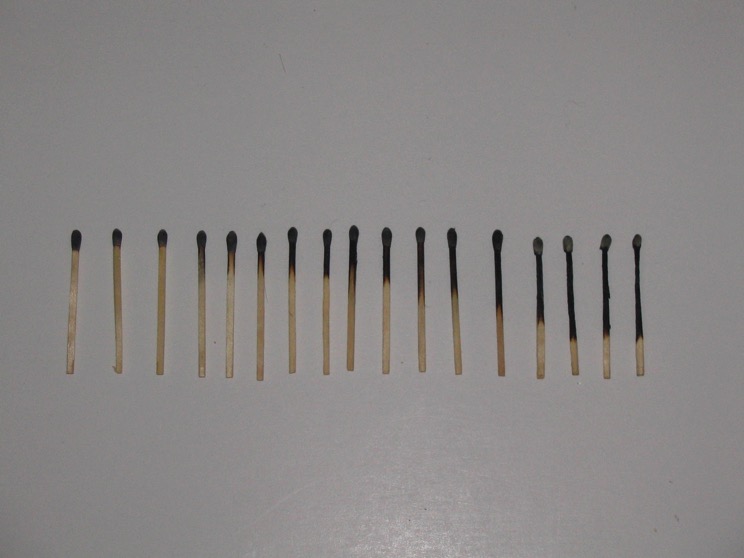 © 2018 - Brad Myers, John Zimmerman, Karen Berntsen
52
Design Systems
symmetry and asymmetry
scale, contrast and proportion
alignment
proximity and correspondence
© 2018 - Brad Myers, John Zimmerman, Karen Berntsen
53
symmetry and asymmetry
symmetry is similarity of form or arrangement on either side of a dividing line or plane
a symmetric organization symbolizes a restive state, while asymmetry suggests energy
content drives designers’ choices about symmetry.
© 2018 - Brad Myers, John Zimmerman, Karen Berntsen
54
Symmetry and asymmetry
© 2018 - Brad Myers, John Zimmerman, Karen Berntsen
55
scale, contrast, and proportion
the scale of elements determines where the viewer looks first, and what is most important
large, powerful visual elements must be used sparingly
saturated color andhigh contrast areasare very visuallyattractive
© 2018 - Brad Myers, John Zimmerman, Karen Berntsen
56
scale, contrast, and proportion
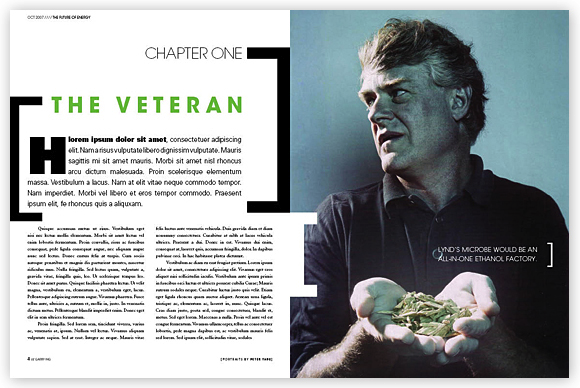 © 2018 - Brad Myers, John Zimmerman, Karen Berntsen
57
alignment
when forms, their edges, or their central axes align with one another, relationships and connections between them are established
© 2018 - Brad Myers, John Zimmerman, Karen Berntsen
58
Proximity and correspondence
When forms are near to each other, the eye makes visual groupings of the information.
Similar size, shape, color or texture can also cause groupings.
13
1 3
21 37
21 37
© 2018 - Brad Myers, John Zimmerman, Karen Berntsen
59
Design Systems
A design system is a comprehensive organization, utilizing repeated sizes, proportions, and design elements to maintain consistent functional and aesthetic qualities over a series of pages, screens, or artifacts. 
Elements such as type sizes, styles, placement of elements, and colors are used consistently to unify a series of designs.
© 2018 - Brad Myers, John Zimmerman, Karen Berntsen
60
Design systems arebased on grids
Grid systems allow the layout to be codified across a series of pages, displays, etc.
Grid systems are based on columns and rows.
More columns and rows gives more flexible design
© 2018 - Brad Myers, John Zimmerman, Karen Berntsen
61
Design systems
When a grid system is put to good use, it will create a regular and rhythmic design.
Consistent use ofa grid, paired withvisual elements,will create aconsistent “lookand feel”
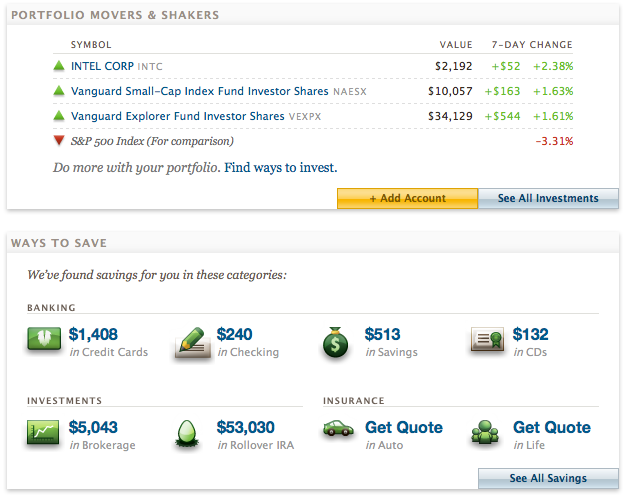 © 2018 - Brad Myers, John Zimmerman, Karen Berntsen
62
Design System
Why is it good to have a design system?
Structured: the foundation on which the design is built
Predictable: simplifies the task of communicating information to the user
Efficient: the basic design work is complete, and the design can be repeated easily
© 2018 - Brad Myers, John Zimmerman, Karen Berntsen
63